Undersøgelse blandt frivillige
I  Ældre Sagen 2015

Oktober 2015
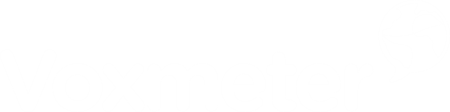 Indhold
Opsummering
Metode & gennemførelsesstatistik
Profil af Ældre Sagens frivillige
Frivilligområder
Tilfredshed
Trivsel som frivillig
Internet og kommunikation
Bedre forhold i fremtiden
2
1. Opsummering
Opsummering
Profil af Ældre Sagens frivillige
65 % af de frivillige i Ældre Sagen er kvinder, mens 35 % er mænd.
Der er flest frivillige i alderen 65-74 år, disse udgør 56 %. Den næststørste gruppe er de 75+ årige (27 %), og den mindste gruppe er de frivillige under 65 år (17 %). Gennemsnitsalderen for de frivillige er 70 år.
Der er stor forskel på uddannelsesniveauet blandt de frivillige i Ældre Sagen. 47 % har folkeskolen som højeste skoleuddannelse, mens 30 % har videregående uddannelser af forskellig varighed.
90 % af de frivillige i Ældre Sagen har ikke lønnet erhvervsarbejde, og 73 % er folkepensionister. 
60 % vurderer, at deres nuværende eller tidligere erhvervsarbejde ikke har haft indflydelse på deres valg af frivillig-opgaver. 39 % vurderer, at det i høj grad eller nogen grad har haft indflydelse.
72 % af Ældre Sagens frivillige er ikke frivillige andre steder. De, der er frivillige i anden sammenhæng, er i højere grad frivillige i humanitær/kirkelig sammenhæng eller inden for sport/idræt/fritidsaktiviteter.
48 % af de frivillige i Ældre Sagen har været medlemmer af Ældre Sagen i mere end 10 år. 20 % har været medlem i 6-10 år, og 25 % har været medlem i under 6 år.
Ancienniteten for at være frivillig er ligeledes relativt høj. 41 % har været frivillige i mere end 6 år. Størstedelen af de frivillige har været frivillige i 3-5 år. Denne gruppe udgør 32 %. 7 % har været frivillige i mere end 15 år, mens 8 % har været frivillige i mindre end 1 år.
40 % af de frivillige er blevet opmærksomme på Ældre Sagens frivillige aktiviteter gennem frivillige i Ældre Sagen.
De frivillige i Ældre Sagen motiveres i høj grad af at gøre noget for ældre (34 %) og deres egen interesse for ældreområdet (30 %).
4
Opsummering
Frivilligområder
Socialt arbejde er det område, flest er frivillige indenfor. 52 % af de frivillige i Ældre Sagen er involveret heri.
64 % af de frivillige har kun 1 tillidshverv, og 29 % har 2-5 tillidshverv.
Halvdelen af de frivillige har en én til én-relation til en eller flere personer, som de er frivillige for. 42 % har ikke en én til én-relation til en eller flere personer, som de er frivillige for. Blandt de frivillige, der har en én til én-relation, har 36 % én til én-relation til 1 bruger. 28 % har til én til én-relation til 2-9 brugere, og 36 % har en én til én-relation til 10 eller flere brugere. Blandt de frivillige, der har en én til én-relation, er det gennemsnitlige antal brugere 10.
58 % af de frivillige har ikke et tilbud med flere deltagere. Af dem, der har, har 57 % under 26 deltagere. Det gennemsnitlige antal deltagere er 66.
58 % af de frivillige bruger typisk 1-4 timer om ugen på frivilligt arbejde i Ældre Sagen. 25 % bruger typisk mere end 4 timer om ugen, og 12 % bruger mindre end 1 time ugen på frivilligt arbejde i Ældre Sagen.
De frivillige bruger i gennemsnit lige over 4 timer om ugen på deres frivillige arbejde i Ældre Sagen.

Tilfredshed
80 % er meget tilfredse. 94 % af de frivillige i Ældre Sagen er alt i alt enten meget tilfredse eller delvis tilfredse med at være frivillige i Ældre Sagen. 
De 75-79 årige er i højere grad meget tilfredse. 
90 % af de frivillige vil helt sikkert anbefale andre at blive frivillig i Ældre Sagen. 7 % vil måske anbefale andre at blive frivillig i Ældre Sagen, og 2 % vil ikke anbefale det til andre.
13 % af de frivillige overvejer eller har overvejet at stoppe som frivillige i Ældre Sagen. Af de 13 % begrunder 33 % dette med deres alder.
5
Opsummering
Trivsel som frivillig
Neden for er de områder, som de frivillige vurderer henholdsvis vigtigst og som de er mest tilfredse med. Disse er listet i prioriteret rækkefølge:
6
Opsummering
Internet og kommunikation
60 % af de frivillige  bruger bærbar pc, notebook eller netbook til at komme på Internettet, og 46 % bruger stationær pc. 5 % af de frivillige har ikke adgang til Internettet, og 3 % har aldrig brugt det.
Der er udelukkende spurgt ind til informationer rettet til frivillige og ikke de generelle medlemsblade. Bladet AKTIV læses af 74 %. Ældre Sagens nyhedsbrev læses af 56 %, mails læses af 45 % og breve fra Ældre Sagen læses af 41 %. 4 % læser slet ikke informationer fra Ældre Sagen.
91 % er meget tilfredse eller delvis tilfredse med den information, de modtager fra Ældre Sagen. 66 % er meget tilfredse.
47 % er meget tilfredse eller delvis tilfredse med muligheden for at komme i kontakt med Ældre Sagens sekretariat. 41 % svarer ”ved ikke”, og 10 % svarer ”hverken/eller”. Den relativt store andel af frivillige, der har svaret ‘ved ikke’ på spørgsmålet omkring tilfredshed med muligheden for at komme i kontakt med Ældre Sagens sekretariat, kan i høj grad ses som et udtryk for, at mange af de frivillige vurderer, det har ikke været nødvendigt at komme i kontakt med sekretariatet. 

Bedre forhold i fremtiden
Når de frivillige spørges, hvad der kunne give bedre forhold for de frivillige i fremtiden, svarer 68 % ”ved ikke”. Dette kan ses som et udtryk for, at størstedelen af de frivillige er tilfredse med de nuværende forhold. Dette understøttes af den generelle høje tilfredshed med at være frivillig i Ældre Sagen.
Med 6 % er ønsket om flere yngre frivillige det, som flest nævner, vil kunne give bedre forhold for de frivillige i Ældre Sagen i fremtiden. Dernæst at der indføres nye og tætte samarbejdsformer med kommunerne (4 %) eller der åbnes for nye former for frivillige opgaver (4 %).
7
Opsummering
Den overordnede tilfredshed med at være frivillig i Ældre Sagen er høj. Trivslen på tværs af alle frivilligområder er ligeledes høj. 

Der er en høj andel af ambassadører blandt de frivillige i Ældre Sagen. Det vil sige frivillige, der i høj grad vil anbefale andre at blive frivillig i Ældre Sagen. Dette er essentielt i forhold til at tiltrække nye frivillige, idet de frivillige i højere grad end på andre måder er blevet gjort opmærksomme på Ældre Sagens frivilligaktiviteter gennem andre frivillige i Ældre Sagen. En høj andel af ambassadører er endvidere vigtigt i forhold til at engagere og fastholde de øvrige frivillige og ikke mindst de medlemmer, der nyder godt af de frivilliges indsats.

Graden af fastholdelse af de frivillige i Ældre Sagen er høj. Få frivillige overvejer eller har overvejet at stoppe som frivillig. Den helt store udfordring i relation til fastholdelse af de frivillige er alder. Alder er den hyppigste årsag til at ville stoppe som frivillig efterfulgt af manglende tid/overskud og helbred. 

Hovedparten af de frivillige læser informationer fra Ældre Sagen. Bladet AKTIV læses af flest. De frivillige er i høj grad tilfredse med Ældre Sagens kommunikation og de informationer, de modtager fra Ældre Sagen. 

Flertallet af de frivillige i Ældre Sagen benytter internettet. Dog afdækker undersøgelsen ikke frekvensen af de frivilliges brug af internettet. Til trods for at flest tilgår internettet via bærbar pc og stationær computer, er der stadig mange frivillige, der bruger mere mobile platforme som f.eks. smartphone og tablet/iPad. Derudover indhenter en betydelig andel af de frivillige information fra Ældre Sagen via digitale kilder.
8
Anbefalinger
På baggrund af undersøgelsens resultater anbefaler Voxmeter, at Ældre Sagen fremadrettet især bør fokusere på nedenstående områder. Voxmeter vurderer, at disse områder er afgørende i forhold til at fastholde de frivillige samt at tiltrække nye frivillige til Ældre Sagen. Derudover kan disse områder være med til at opretholde den høje trivsel og generelle tilfredshed, der er blandt Ældre Sagens frivillige. 

Flere nye former for frivilligopgaver
Alder er den største hindring i forhold til fastholdelse af de frivillige i Ældre Sagen. Men man kan med fordel fremadrettet tænke nye frivilligopgaver ind, som i højere grad tager højde for den frivilliges alder og livscyklus. Det kunne være opgaver så de frivillige, der overvejer at stoppe grundet alder eller manglende overskud, stadig kan være aktive frivillige og føle, de gør en forskel for andre, Ældre Sagen og dem selv som frivillige. Derudover efterlyser de frivillige flere yngre frivillige. Man kan derfor med fordel også tænke nye former for frivilligopgaver ind, som i højere grad kunne tiltrække yngre frivilligkræfter. Det er naturligvis altafgørende, at nye former for frivilligopgaver passer i organisationen og stemmer overens med de tilbud, ældre efterspørger.

Kommunikation og digitalt fokus
En stor del af de frivillige har adgang til og bruger internettet. Til trods for at vi ikke kender frekvensen af de frivilliges brug af internettet, er det interessant, at mange af Ældre Sagens frivillige tilgår internettet på mange forskellige platforme - herunder mobile platforme som eksempelvis smartphone og tablet/iPad.
I takt med den øgede digitalisering i samfundet bør Ældre Sagen overveje at øge det digitale fokus i forhold til de frivillige. Omkring en fjerdedel benytter allerede i dag frivilligportalen, en tredjedel benytter sig af Ældre Sagens hjemmeside og omkring halvdelen læser mails fra Ældre Sagen. Der er således allerede et digitalt fokus blandt mange af de frivillige. Frivillige er i større eller mindre grad allerede repræsenteret på de forskellige digitale platforme.

Frivillige som talerør
Langt størstedelen af de frivillige vil anbefale andre at blive frivillige i Ældre Sagen. Netop denne spredning af det gode budskab, også kendt som word-of-mouth, er den måde hvorpå rigtig mange frivillige i første omgang er blevet opmærksomme på Ældre Sagens frivillige aktiviteter. Ældre Sagen bør udnytte disse ambassadører langt bedre i arbejdet med at tiltrække nye frivillige. Man bør derfor overveje at inddrage de frivillige mere i kommunikationen til de potentielle frivillige samt i arbejdet med at tiltrække nye frivillige. Mange frivillige møder mange mennesker ikke kun gennem deres frivillige arbejde i Ældre Sagen. Mødet med andre mennesker giver de frivillige værdifuld indsigt i, hvad de potentielle frivillige har fokus på, og hvad der motiverer dem. Denne viden kan Ældre Sagen bruge aktivt i arbejdet med at tiltrække nye frivillige.
9
2. Metode og gennemførelsesstatistik
Metode
Formål
Ældre Sagen ønsker at få et billede af de frivilliges aktiviteter såvel som trivsel. Resultaterne skal bruges af landsledelsen og lokalbestyrelser til at forbedre forholdene for de frivillige.
Undersøgelsen blev gennemført første gang i 2005 og igen i 2010. Resultaterne i denne rapport har udelukkende fokus på resultaterne for 2015-undersøgelsen. Udviklingen blandt de frivillige fra 2010-2015 præsenteres i en særskilt rapport.

Målgruppe
Målgruppen for undersøgelsen er de frivillige hos Ældre Sagen.

Interviewmetode
Undersøgelsen er gennemført som en telefonisk undersøgelse, hvor tilfældigt udvalgte blandt Ældre Sagens frivillige i de forskellige distrikter er blevet kontaktet. Ud af disse har 1.000 deltaget i undersøgelsen. Undersøgelsen blev gennemført i uge 33-36 2015.
11
Metode
Indeværende undersøgelse er repræsentativ for Ældre Sagens frivillige som én samlet gruppe.

For at sikre en repræsentativ fordeling af de 10 geografiske distrikter, er der præstratificeret i forhold til de 10 distrikter. Det vil sige, at samplen på forhånd er inddelt i hver 10 undersamples, der modsvarer de 10 geografiske distrikter. Samplingen sikrer endvidere, at interviewene ”af sig selv” falder repræsentativt ud.

Undersøgelsen er baseret på en sample leveret af Ældre Sagen. Samplen indeholder alle, for undersøgelsen, relevante oplysninger såsom navn og telefonnummer på de frivillige. Herudover indeholder samplen informationer om distrikt og type af frivilligt arbejde, herunder hvilke roller den enkelte frivillige har i Ældre Sagen. De frivillige, hvor Ældre Sagen ikke har et telefonnummer, har Voxmeter forsøgt beriget med telefonnumre. Voxmeter råder over et avanceret program, der først søger et nummer, der matcher 100 % (navn og eksakt adresse). Derefter slækkes på kriterierne - f.eks. accepteres det, at telefonabonnementet er registreret i en anden persons navn, at etageangivelse, side mv. ikke matcher 100 % osv. Samtlige telefonnumre, der matcher, tilføjes samplen, således at en respondent søges truffet på samtlige telefonnumre. Denne metode sikrer den højeste opnåelse og dermed den højst mulige kvalitet af de indsamlede data.

De frivillige i undersøgelsen er udvalgt tilfældigt. Der er her taget hensyn til, at de frivillige kan have mange forskellige tillidshverv eller kan være involveret i flere forskellige indsatser. Alle typer af frivillige er repræsenteret i det fremsendte sample og i undersøgelsen. Dette er sikret gennem den tilfældige udvælgelse.

Alle oplysninger i samplen om Ældre Sagens frivillige er kun anvendt i forbindelse med denne undersøgelse.
12
Gennemførelsesstatistik
13
Læsevejledning
Indeværende rapport indeholder grafikker på totalniveau samt enkelte udvalgte kryds. Kun signifikante forskelle mellem delgrupper er kommenteret i rapporten. Disse kryds fremgår af tabelmaterialet. Undersøgelsens resultater præsenteres i procent. Grundet afrunding summer resultatet ikke altid til 100 %.

I undersøgelsen er der i en lang række spørgsmål spurgt til de frivilliges holdning til en række emner, herunder tilfredshed og vigtighed i forhold frivilligopgaver. Disse spørgsmål er stillet som skalaspørgsmål på en skala fra 1 til 5. 1 er den mindst positive værdi og 5 den mest positive værdi på skalaen. Hvert udsagn har således en numerisk værdi, og den angiver, hvordan den frivillige forholder sig til emnet. Hver enkelt besvarelse på skalaen kontrolleres, og derefter beregnes en gennemsnitlig score, som er et udtryk for den frivilliges holdning til emnet. En høj værdi er således udtryk for en positiv holdning, og en lav værdi er udtryk for en mindre positiv holdning. I denne rapport refereres der flere steder til et skalagennemsnit. Dette er baseret på gennemsnittet for alle frivillige, der har svaret på det konkrete spørgsmål.
14
3. Profil af Ældre Sagens frivillige
Køn
Base: Alle (1.000). Enkeltsvar
Ca. 2/3 af de frivillige i Ældre Sagen er kvinder, og 1/3 er mænd. De frivillige i Ældre Sagen afspejler således ikke den samlede danske befolkning, hvor der er ca. 50 % kvinder og 50 % mænd. 

Der er signifikant flere kvinder blandt de frivillige under 65 år. Andelen af kvinder under 65 år udgør 19 %, hvor andelen af mænd under 65 år kun udgør 13 %.
16
Hvad er din alder?
Base: Frivillige der har oplyst alder (995). Enkeltsvar
De frivillige i Ældre Sagen fordeler sig, så der er flest frivillige, der er mellem 65-69 år og 70-74 år. 56 % af de frivillige er mellem 65-74 år. Gennemsnitsalderen for de frivillige er 70 år. Der er signifikant flere kvinder end mænd under 65 år blandt de frivillige. Gennemsnitsalderen for mænd er 71 år og for kvinder er den 69 år. 

Der er ikke overraskende en sammenhæng mellem alder og antal år som frivillig. De frivillige under 65 år har i højere grad kun været frivillig i under 2 år, og de frivillige over 75 år har i højere grad været frivillige i mere end 11 år.

5 af de 1000 frivillige i undersøgelsen har ikke ønsket at oplyse deres alder.
17
Hvad er din højeste skoleuddannelse?
Base: Alle (1.000). Enkeltsvar
Der er stor forskel på uddannelsesniveauet blandt de frivillige i Ældre Sagen. For omkring halvdelen af de frivillige er folkeskolen den højeste uddannelse. Omkring 30 % af de frivillige har videregående uddannelse af kortere eller længere varighed.

Signifikant flere mænd blandt de frivillige har en lang videregående uddannelse (11 %). Denne andel udgør 5 % blandt de kvindelige frivillige.

Signifikant flere af de frivillige under 65 år har en studentereksamen (18 %) eller en videregående uddannelse af mellemlang varighed (24 %). Der er derimod signifikant flere af de 70-74 årige, hvis højeste uddannelse er folkeskole i 7 år eller kortere (19 %).
18
Distrikter
Base: Alle (1.000). Enkeltsvar
Antallet af interview i de enkelte distrikter afspejler antallet af frivillige i de enkelte distrikter. Distrikt 10 er således det største distrikt og distrikt 7 det mindste. 

I relation til køn er distrikterne fordelt nogenlunde som totalen, dvs. ca. 65 % kvinder og 35 % mænd. Dog er der enkelte distrikter, der adskiller sig signifikant. Distrikt 3 har signifikant flere kvindelige frivillige (77 %), og der er signifikant flere mandlige frivillige i distrikt 5 (51 %). Aldersmæssigt er der forskelle på distrikterne. Der er signifikant flere 70-74 årige frivillige i distrikt 2 (46 %) og 65-69 årige i distrikt 5 (41 %). Gennemsnitsalderen i distrikterne er mellem 69 og 72. 

Signifikant flere frivillige i distrikt 2 (28 %) og distrikt 3 (20 %) har ikke yderligere uddannelse end folkeskolen 7 år eller kortere. I relation til frivilligområder er frivillige i distrikt 3 (69 %) i højere grad involveret i socialt arbejde. Frivillige i distrikt 7 er i mindre grad involveret i dette frivilligområde (39 %). Frivillige i distrikt 9 er i højere grad involveret som frivillig inden for arrangementer og aktiviteter (26 %).
19
Har du lønnet erhvervsarbejde ved siden af dine frivilligopgaver i Ældre Sagen?
Base: Alle (1.000). Enkeltsvar
90 % af de frivillige i Ældre Sagen har ikke lønnet erhvervsarbejde. 5 % har fuldtids erhvervsarbejde, og 6 % har deltids erhvervsarbejde. Det er i højere grad frivillige under 65 år, der har fuldtids erhvervsarbejde og deltids erhvervsarbejde.

De frivillige, der har været frivillige i under 2 år, har i højere grad fuldtids og deltids erhvervsarbejde. Frivillige, der har været frivillige i Ældre Sagen i 6-10 år samt i mere end 15 år, er i højere grad folkepensionister.

I relation til  frivilligområder har de frivillige, der beskæftiger sig med socialt arbejde, i højere grad fuldtids erhvervsarbejde (6 %) og deltids erhvervsarbejde (7 %). De frivillige, der beskæftiger sig med arrangementer og aktiviteter (82 %) samt motion og sundhed (85 %), er i højere grad folkepensionister. Frivillige, der er delvis tilfredse med at være frivillig i Ældre Sagen, har i højere grad deltids erhvervsarbejde (11 %), og de, der er meget tilfredse, er i højere grad ledige (11 %).
20
Har dit nuværende eller tidligere erhvervsarbejde haft indflydelse på dit valg af frivillige opgaver for Ældre Sagen?
Base: Alle (1.000). Enkeltsvar
60 % af de frivillige vurderer, at deres nuværende eller tidligere erhvervsarbejde ikke har haft indflydelse på deres valg af frivillige opgaver. De frivillige, der har IT og teknologi som frivilligområde, vurderer i højere grad, at erhvervsarbejde influerer deres valg af frivillige opgaver (30 %).

Frivillige i alderen 65-69 år vurderer i højere grad, at deres nuværende eller tidligere erhvervsarbejde i høj grad influerer på deres valg af frivillige opgaver (24 %). De 80+ årige vurderer i højere grad, at nuværende eller tidligere erhvervsarbejde ikke influerer deres valg af frivillige opgaver (75 %). Signifikant flere frivillige i distrikt 1 vurderer, at erhvervsarbejde influerer på valg af frivillige opgaver (34 %). Signifikant flere i distrikt 9 vurderer, at erhvervsarbejde ikke influerer på deres valg af frivillige opgaver (70 %).

De, der har været frivillige under 1 år, vurderer i højere grad, at erhvervsarbejde ikke har indflydelse på deres valg af frivillige opgaver (71 %). Signifikant flere af de frivillige, der typisk bruger 5-7 timer om ugen som frivillig i Ældre Sagen, mener, at erhvervsarbejde i høj grad influerer deres valg af frivillige opgaver (28 %).
21
Er du frivillig i andre foreninger/organisationer end Ældre Sagen?
Svarmuligheden ‘Ja, i andre sammenhænge’ er stillet som et halvåbent spørgsmål, som efterfølgende er kodet. De resterende svar under denne kategori dækker bl.a. over dyrevelfærdsorganisationer, private foreninger og foreninger med fokus på naturen.
Base: Alle (1.000). Flersvar
72 % af Ældre Sagens frivillige er kun frivillige i Ældre Sagen. De resterende 28 % fordeler sig over en lang række områder, hvoraf humanitær/kirkelige (8 %) og sport/idræt/fritidsaktiviteter er de områder, flest er frivillige indenfor. Det er i højere grad frivillige over 80 år, der kun er frivillige i Ældre Sagen (80 %). De 65-69 årige er i højere grad frivillige i en kommunal frivilligordning (5 %). De kvindelige frivillige udfører i højere grad frivilligt arbejde i en humanitær/kirkelige sammenhæng (10 %). Signifikant flere frivillige med en videregående uddannelse af mellemlang varighed udfører frivilligt arbejde i en humanitær/kirkelig sammenhæng (13 %). Der er få signifikante forskelle, når man ser på typen af frivillige indsatser på tværs af distrikterne. Flere i distrikt 1 udfører frivillig indsats i en beboergruppe/grundejerforening  (8 %), og flere i distrikt 10 udfører frivilligt arbejde inden for sport/idræt/fritidsaktiviteter (12 %). Signifikant flere i distrikt 9 udfører kun frivillig indsats for Ældre Sagen (81 %).

I relation til nuværende beskæftigelse er der flere folkepensionister, der er frivillige i en kommunal frivilligordning (4 %). Flere af de frivillige, der er ledige, er kun frivillige i Ældre Sagen (84 %). Ser man på frivilligt arbejde og frivilligområder, er der signifikant flere, som beskæftiger sig med motion, der er frivillige andre steder inden for sport/idræt/fritidsaktiviteter (17 %). De, der er frivillige inden for organisatorisk arbejde, er i højere grad frivillige i andre foreninger for ældre (12 %), og de, der beskæftiger sig med socialt arbejde, er i højere grad kun frivillige i Ældre Sagen (76 %).  De, der har været frivillige i Ældre Sagen i mere end 15 år, er i højere grad kun frivillige i Ældre Sagen (81 %). Signifikant flere frivillige, der er meget tilfredse med at være frivillige i Ældre Sagen, er kun frivillige i Ældre Sagen (74 %).
22
Hvor mange år har du været medlem af Ældre Sagen?
Base: Alle (1.000). Enkeltsvar
Kun 4 % af de frivillige i Ældre Sagen er ikke medlem af Ældre Sagen. 48 % af de frivillige har været medlem i mere end 10 år, og 31 % har været medlem i mere end 15 år. Flere af de frivillige mænd har været medlem i 3-5 år (21 %), og flere kvinder har været medlem i mere end 15 år (34 %).  Det er i højere grad frivillige med en folkeskole på 8/9 år eller mellemskole, som  ikke er medlem af Ældre Sagen (9 %). 

Flere frivillige, der har fuldtids erhvervsarbejde (36 %) og deltids erhvervsarbejde (22 %), har været medlem under 3 år. Samtidig er der signifikant flere folkepensionister, der har været medlem af Ældre Sagen i mere end 15 år (36 %). I relation til hvilket frivilligområde man beskæftiger sig med, er der signifikante forskelle medlemmerne imellem. Flere, der beskæftiger sig med arrangementer og aktiviteter (39 %) og organisatorisk arbejde (41 %), har været medlem i mere end 15 år (39 %). Flere frivillige, der arbejder med IT, har været medlem 3-5 år, og inden for socialt arbejde er der flere, der kun har været medlem i under 3 år (10 %). Der er tillige en sammenhæng mellem antal år som medlem og år som aktiv frivillig. Flere af de frivillige, der har været frivillig under 1 år (37 %) og 1-2 år (26 %), har været medlem af Ældre Sagen i under 3 år.

Signifikant flere af de frivillige, der er delvis tilfredse med at være frivillig i Ældre Sagen, har været medlem i under 3 år (15,4 %).
23
Hvor mange år har du været aktiv som frivillig i Ældre Sagen?
Base: Alle (1.000). Enkeltsvar
41 % har været frivillige i mere end 6 år, og 73 % har været frivillige i mere end 2 år. Der er en klar sammenhæng mellem alder og anciennitet som frivillig. Jo ældre man er, jo flere år har man været aktiv som frivillig i Ældre Sagen. Gennemsnitsalderen for de, der har været frivillige under 1 år er 59 år og 80 år for de, der har været frivillige i mere end 15 år. Signifikant  flere mænd har været frivillige i 1-2 år (23 %) og 3-5 år (39 %), hvor kvinder i højere grad har været medlem i under 1 år (9 %) og i 6-10 år (26 %). Frivillige med folkeskole 7 år eller kortere (18 %) og med en afsluttet erhvervsuddannelse (21 %) har i højere grad været frivillige i 11-15 år. Frivillige med en videregående uddannelse af lang varighed har i højere grad været frivillig i 1-2 år (33 %). Ser man i forhold til distrikterne, er den eneste signifikante forskel, at frivillige i distrikt 2 i højere grad har været medlem i 3-5 år (48 %).

Der er tillige en sammenhæng mellem nuværende beskæftigelse og antal år som frivillig. Frivillige med fuldtids erhvervsarbejde og deltids erhvervsarbejde har i højere grad kun været frivillige i under 2 år. Folkepensionister har i højere grad været frivillige i 11-15 år (12 %) og mere end 15 år (9 %). Frivillige inden for IT har i højere grad været frivillige 1-2 år (27 %) og 3-5 år (45 %). Frivillige inden for socialt  arbejde har i højere grad været frivillige i under 1 år (10 %) og frivillige inden for motion i 6-10 år (35 %). Frivillige, der er meget tilfredse med at være frivillige i Ældre Sagen, har i højere grad været medlem i 11-15 år (12 %) og i mere end 15 år (8 %).
24
Hvordan blev du opmærksom på Ældre Sagens frivillige aktiviteter?
Svarmuligheden ‘Andre måder’ er stillet som et halvåbent spørgsmål, som efterfølgende er kodet. De resterende svar under ‘Andre måder’ dækker i høj grad over motiverende faktorer som f.eks. ændringer i livscyklus.
Base: Alle (1.000). Flersvar
40 % af de frivillige hørte om muligheden fra en, der var frivillig i Ældre Sagen i forvejen. Anbefaling er den rekrutteringsform, der benyttes mest, hvorfor de frivilliges generelle trivsel er altafgørende især med henblik på rekruttering af nye frivillige fremadrettet. 

Frivillige under 65 år har i højere grad læst om det at være frivillig i Ældre Sagen gennem Ældre Sagens hjemmeside (10 %). Signifikant flere af de kvindelige frivillige har hørt om det gennem arbejdet (2 %). Frivillige i distrikt 2 (52 %) og distrikt 5 (54 %) har i højere grad hørt om det fra en, der var frivillig i Ældre Sagen i forvejen. Frivillige i distrikt 10 har i højere grad læst om mulighederne i lokalavisen/avisen (22 %) og i Ældre Sagens medlemsblad (18 %). Frivillige inden for frivilligområdet arrangementer og aktiviteter (50 %) har i højere grad hørt om det fra en frivillig i Ældre Sagen. Inden for motion og sundhed er der flere, der har hørt om det gennem aktiviteter (9 %), og inden for socialt arbejde har de frivillige i højere grad hørt om det at være frivillig i Ældre Sagen i TV/radioen (4 %). Frivillige, der har været aktive i mellem 6-10 år, har i højere grad hørt om muligheden som frivillig fra en anden frivillig i Ældre Sagen.
25
Hvad motiverede dig, til at blive frivillig i Ældre Sagen?
Svarmuligheden ‘Andet’ er stillet som et halvåbent spørgsmål, som efterfølgende er kodet. De resterende svar under ‘Andet’ dækker i højere grad over kanaler i relation til rekruttering f.eks. annoncer i aviser.
Base: Alle (1.000). Flersvar
Ønsket om at være noget for ældre og generel interesse for ældreområdet er de områder, der motiverer flest til frivilligt arbejde i Ældre Sagen. 
Signifikant flere 65-69 årige er blevet motiveret på opfordring af andre (5 %). Kvinder er i højere grad motiveret ud fra ønsket om at være noget for ældre (38 %) og mænd i højere grad ud fra at kunne bruge kompetencer inde for eget interesseområde (13 %). Signifikant flere frivillige med videregående uddannelse af mellemlang varighed er motiveret ud fra kompetencer inden for eget interesseområde (16 %) og inden for eget fagområde (9 %). I distrikt 5 er man i højere grad motiveret gennem en generel interesse for ældreområdet (46 %), og i distrikt 8 motiveres man i højere grad ud fra et ønske om at blive en del af et social fællesskab (23 %).
I relation til frivilligområder er frivillige inden for IT og teknologi i højere grad motiveret gennem kompetencer inden for eget interesseområde (19 %) og inden for eget fagområde (23 %). Inden for socialt arbejde er man i højere grad motiveret ud fra et ønske om at være noget for ældre (40 %) og ud fra et ønske om at gøre noget for ensomheden blandt ældre (11 %). Frivillige der har været aktive i 1-2 år er i højere grad motiveret gennem egne faglige kompetencer (14 %). De frivillige, der har været aktive i 3-5 år, er i højere grad motiveret ud fra egne interesseområder (14 %).  Endelig er de frivillige, der har været aktive i 6-10 år, i højere grad motiveret ud fra ønsket om at være noget for ældre (40 %).
26
4. Frivilligområder
Indenfor hvilket område er du frivillig i Ældre Sagen?
Base: Alle (1.000): Flersvar
Socialt arbejde er det frivilligområde, der beskæftiger flest frivillige i Ældre Sagen. Hele 52 % af de frivillige beskæftiger sig med socialt arbejde. 
64 % af de frivillige i undersøgelsen har kun 1 tillidshverv og 29 % har 2-5 tillidshverv.

Signifikant flere mænd beskæftiger sig med IT og teknologi (33 %) og organisationsarbejde (16 %). Kvinder beskæftiger sig derimod i højere grad med socialt arbejde (64 %). Frivillige, hvor folkeskole 7 år eller kortere er højeste uddannelse, beskæftiger sig i højere grad med socialt arbejde (62 %). Frivillige med en videregående uddannelse af kortere varighed er i højere grad at finde som frivillige inden for IT og teknologi (27 5). Frivillige med en videregående uddannelse af lang varighed er i højere grad frivillige inden for IT og teknologi (30 %) samt organisationsarbejde (25 %). Frivillige i distrikt 3 er i højere grad frivillige inden for socialt arbejde (69 %), og i distrikt 9 er der flere, der er frivillige inden for arrangementer og aktiviteter (26 %). Frivillige, der har fuldtids erhvervsarbejde, har i højere grad socialt arbejde som frivilligområde (66 %). Folkepensionister har i højere grad arrangementer og aktiviteter (20 %) samt motion og sundhed (13 %) som frivilligområder. De, der har været frivillige i under 1 år, beskæftiger sig i højere grad med socialt arbejde (67 %) og de, der har været aktive i 1-2 år (23 %) og 3-5 år (23 %), med IT og teknologi. Frivillige, der har været aktive i 11-15 år, har i højere grad arrangementer og aktiviteter som frivilligområde (26 %).
28
Hvis du som frivillig har en ”én til én”-relation til en eller flere personer, hvor mange nyder da jævnligt godt af din frivillige indsats i øjeblikket?
Spørgsmålet er stillet som et åbent spørgsmål. Der har været anvendt følgende formulering: Hvis du som frivillig har en ”én til én” relation til en eller flere personer, hvor mange nyder da jævnligt godt af din frivillige indsats i øjeblikket? INTV.: Med én til én tænker vi her på bl.a. besøgsven, spiseven, tryghedsopkald mv
Base: Alle (1.000). 7 % har svaret ‘ved ikke til antal brugere. Disse  er ikke medtaget i ovenstående grafik. Enkeltsvar
42 % af de frivillige har ikke en én til én relation. 19 % har 1 bruger, 14 % 2-9 brugere og 18 % har 10 brugere eller flere.

Det er i højere grad de mandlige frivillige, der ikke har en én til én relation (51 %). De kvindelige humanitær frivillige har i højere grad kun 1 bruger (22 %). Signifikant flere frivillige under 65 år har kun 1 bruger (35 %). I relation til uddannelse er der signifikant flere med en videregående uddannelse af lang varighed, der ikke har en én til én relation (54 %). Frivillige med en studentereksamen som højeste uddannelse har i højere grad mere end 10 brugere (26 %). I distrikt 5 er der signifikant flere frivillige, der ikke har en én til én relation (56 %). Hvor frivillige med fuldtidsarbejde i højere grad har 1 bruger (40 %), har folkepensionister i højere grad ikke en én til én relation (47 %). Frivillige, der er ledige, har i højere grad 10 brugere eller flere (37 %). I relation til frivilligområder er der signifikant flere, som beskæftiger sig med socialt arbejde, der har 1 bruger (46 %), og frivillige, der beskæftiger sig med motion og sundhed, har i højere grad mere end 10 brugere (56 %). Frivillige, som arbejder inden for følgende frivilligområder har i højere grad ikke en én til én relation: Arrangementer og aktiviteter, IT og teknologi, Organisatorisk arbejde samt PR og kommunikation. De, der har været frivillige under 3 år, har i højere grad kun 1 bruger (36 %), hvor de, der har været frivillige i 11-15 år, har 10 brugere eller flere (26 %). Frivillige, der er meget tilfredse med deres hverv som frivillig i Ældre Sagen, har i højere grad 10 eller flere brugere (20 %).
29
Hvis du som frivillig har en ”én til én”-relation til en eller flere personer, hvor mange nyder da jævnligt godt af din frivillige indsats i øjeblikket?
Spørgsmålet er stillet som et åbent spørgsmål. Der har været anvendt følgende formulering: Hvis du som frivillig har en ”én til én” relation til en eller flere personer, hvor mange nyder da jævnligt godt af din frivillige indsats i øjeblikket? INTV.: Med én til én tænker vi her på bl.a. besøgsven, spiseven, tryghedsopkald mv
Base: Frivillige med én til én relation (510)
Ser man udelukkende på de frivillige med en én en-relation, er der flest med 1 bruger og med 10 brugere eller flere. 36 % af de socialhumanitære frivillige har 1 og 10 brugere eller flere. 28 % har 2-9 brugere. Gennemsnittet af antal deltagere er 10.

Tendensen er den samme, når man udelukkende kigger på gruppen af humanitærfrivillige. De kvindelige frivillige har i højere grad kun 1 bruger (41 %) og de mandlige 10 brugere eller flere (45 %). Signifikant flere frivillige under 65 år har kun 1 bruger (61 %). I distrikt 2 er der signifikant flere frivillige, der har 2-9 brugere (46 %), og i distrikt 6 er der flere med kun 1 bruger (67 %). 

Hvor frivillige med fuldtidsarbejde i højere grad har 1 bruger (68 %), har ledige i højere grad 10 brugere (50 %). I relation til frivilligområder er der signifikant flere, der beskæftiger sig med socialt arbejde, der har 1 bruger, og frivillige, der beskæftiger sig med IT, har i højere grad 2-9 brugere. Frivillige, der arbejder inden for følgende frivilligområder, har i højere grad mere end 10 brugere: arrangementer og aktiviteter, IT og teknologi, motion og sundhed samt organisatorisk arbejde. De, der har været frivillige under 1 år, har i højere grad kun 1 bruger (64 %), hvor de, der har været frivillige i 11-15 år, har 10 brugere eller flere (49 %). Frivillige, der er meget tilfredse med deres hverv som frivillig i Ældre Sagen, har i højere grad 10 eller flere brugere (37 %), og de delvis tilfredse har i højere grad 1 bruger (48 %).
30
Hvis du som frivillig har tilbud med flere deltagere såsom rejser, kurser, motionshold, undervisning mm., hvor mange personer har da ca. deltaget på de tilbud du har stået for indenfor det seneste år?
Spørgsmålet er stillet som et åbent spørgsmål. Der har været anvendt følgende formulering: Hvis du som frivillig har tilbud med flere deltagere såsom rejser, kurser, motionshold, undervisning mm., hvor mange personer har da ca. deltaget på de tilbud, du har stået for inden for det seneste år? Vejledning til INTV.: Tilbud med flere deltagere omfatter ikke interne mødeaktiviteter med andre frivillige.
Base: Alle (1.000). 10 % har svaret ‘ved ikke’ til antal deltagere. Disse  er ikke medtaget i ovenstående grafik. Enkeltsvar
58 % af de frivillige har ikke tilbud med flere deltagere. 18 % har under 26 deltagere, og 7 % har henholdsvis 26-50 deltagere og mere end 50 deltagere. 
De kvindelige frivillige har i højere grad ikke tilbud med flere deltagere (61 %). De mandlige frivillige har derimod i højere grad under 26 deltagere (22 %) og mere end 50 deltagere (9 %). Frivillige under 65 år har i højere grad ikke tilbud med flere deltagere (67 %). Frivillige i distrikt 7 har i højere grad tilbud med under 26 deltagere (39 %). I relation til beskæftigelse ved siden af hvervet som frivillig i Ældre Sagen har frivillige med fuldtids erhvervsarbejde i højere grad ingen tilbud med flere deltagere. Det samme gør sig gældende for frivillige, der er folkepensionister og efterlønsmodtagere. I relation til frivilligområder er det i højere grad frivillige, som er frivillige inden for socialt arbejde, der ikke har tilbud med flere deltagere (71 %). Der er tillige en sammenhæng mellem antal år som frivillig og antal deltagere. Signifikant flere af de frivillige, der ikke har tilbud med flere deltagere (72 %), har været frivillig i under 1 år. Samtidig har de, der har været frivillige i mere end 15 år, i højere grad tilbud med mere end 50 deltagere (15 %). Frivillige, der er delvis tilfredse med deres hverv som frivillig i Ældre Sagen, har i højere grad ingen tilbud med flere deltagere (68 %). Samtidig har de meget tilfredse frivillige i højere grad tilbud med mere end 50 deltagere (8 %).
31
Hvis du som frivillig har tilbud med flere deltagere såsom rejser, kurser, motionshold, undervisning mm., hvor mange personer har da ca. deltaget på de tilbud du har stået for indenfor det seneste år?
Spørgsmålet er stillet som et åbent spørgsmål. Der har været anvendt følgende formulering: Hvis du som frivillig har tilbud med flere deltagere såsom rejser, kurser, motionshold, undervisning mm., hvor mange personer har da ca. deltaget på de tilbud, du har stået for inden for det seneste år? Vejledning til INTV.: Tilbud med flere deltagere omfatter ikke interne mødeaktiviteter med andre frivillige.
Base: Frivillige med tilbud (322). Enkeltsvar
Ser man udelukkende på de frivillige, som har tilbud med flere deltagere, er der flest frivillige, der har haft tilbud med under 26 deltagere, 57 % af de frivillige, som har tilbud med flere deltagere, har haft under 26 deltagere. 22 % har haft 26-50 deltagere, og 22 % har haft mere end 50 deltagere. Gennemsnittet af antal deltagere er 66.

Signifikant flere af de 65-69 årige frivillige har tilbud med 26-50 deltagere (66 %). Ser man på tværs af distrikterne blandt de frivillige, der har tilbud med flere deltagere, har de frivillige i distrikt 5 i højere grad 26-50 deltagere (50 %). I relation til frivilligområder har frivillige inden for IT og teknologi i højere grad under 26 deltagere (70 %), og de, som er frivillige inden for organisationsarbejde, har i højere grad mere end 50 deltagere (40 %). Der er en sammenhæng mellem antallet af deltagere og antal år som frivillig. Signifikant flere af de, der har været frivillige i mere end 15 år, har mere end 50 deltagere (52 %). Frivillige, der er meget tilfredse med at være frivillig i Ældre Sagen, har ligeledes i højere grad mere end 50 deltagere (24 %).
32
Hvor meget tid bruger du typisk som frivillig i Ældre Sagen om ugen?
Base: Alle (1.000). Enkeltsvar
58 % af de frivillige i Ældre Sagen bruger 1-4 timer om ugen på arbejdet som frivillige i Ældre Sagen. Gennemsnitstiden en frivillig bruger er ca. 4 timer om ugen. De frivillige under 65 år bruger i højere grad 1-4 timer om ugen på frivillig arbejde i Ældre Sagen (66 %). I modsætning til kvinder bruger de mandlige frivillige i højere grad 5-7 timer om ugen (17 %).

De største signifikante forskelle ses i relation til frivilligområder. Frivillige, der beskæftiger sig med PR og kommunikation, bruger i højere grad under 1 time om ugen på frivilligt arbejde i Ældre Sagen (30 %). Frivillige, som arbejder med motion og sundhed (66 %) og socialt arbejde (63 %), bruger i højere grad 1-4 timer om ugen på deres frivillige arbejde. Frivillige inden for IT og teknologi bruger i højere grad 5-7 timer om ugen på frivilligt arbejde (23 %), og frivillige inden for organisationsarbejde bruger i højere grad 21-30 timer om ugen (11 %).
De, der har været frivillige i Ældre Sagen i 11-15 år, bruger i højere grad 13-20 timer om ugen på frivilligt arbejde i Ældre Sagen (9 %). De frivillige, der er meget tilfredse med at være frivillig i Ældre Sagen, bruger i højere grad 5-7 timer om ugen på frivilligt arbejde (14 %).
33
5. Tilfredshed
Hvor tilfreds er du alt i alt med at være frivillig i Ældre Sagen?
Spørgsmålet er stillet som et skalaspørgsmål. Den anvendte skala er 1-5, hvor 1 er ‘meget utilfreds’ og 5 er ‘meget tilfreds’. Der har været anvendt følgende formulering: Hvor tilfreds er du alt i alt med at være frivillig i Ældre Sagen?
94 %
GNS.



4,67
Base: Alle (1.000). Enkeltsvar
Overordnet er de frivillige i Ældre Sagen yderst tilfredse med at være frivillige i Ældre Sagen. Hele 80 % er meget tilfredse og 14 % delvis tilfredse. Samlet set er 94 % af de frivillige tilfredse. Kun 3 % er meget utilfredse og 1 % delvis utilfredse. Gennemsnittet for tilfredsheden blandt de frivillige er 4,67.

Frivillige med folkeskole 7 år eller kortere (86 %) samt folkeskole 10 år (85 %) er i højere grad meget tilfredse. Ser man på tilfredshed i forhold til nuværende beskæftigelse, er der signifikant flere, der har et deltids erhvervsarbejde, der er delvis tilfredse (29 %). Samtidig er signifikant flere af de ledige frivillige meget tilfredse med at være frivillig i Ældre Sagen (92 %). I relation til frivilligområde, er den eneste signifikante forskel, at frivillige inden for organisationsarbejde i højere grad er meget tilfredse (88 %). 

Der ses endvidere en sammenhæng mellem antal år som frivillig og tilfredsheden med at være frivillig i Ældre Sagen. Signifikant flere, som har været frivillige i 11-15 år (90 %) og i mere end 15 år (88 %), er meget tilfredse.
35
Hvor tilfreds er du alt i alt med at være frivillig i Ældre Sagen? (Køn)
Base: Mænd (351), Kvinder (649). Enkeltsvar
Der er ingen signifikant forskel på de kvindelige og mandlige frivilliges tilfredshed med at være frivillig i Ældre Sagen.
36
Hvor tilfreds er du alt i alt med at være frivillig i Ældre Sagen? (Alder)
GNS.

4,59
4,69
4,74
Base: Under 65 år (166), 65-69 år (270), 70-74 år (292), 75-79 år (161), 80 år+ (106). Enkeltsvar
De 75-79 årige er i højere grad meget tilfredse med at være frivillig i Ældre Sagen (89 %). Samtidig er det også denne aldersgruppe, hvor færrest (1 %)  er meget utilfredse. De 65-69 årige er derimod i mindre grad meget tilfredse (75 %). Det er dog vigtigt at understrege, at der stadig er tale om en meget høj andel af tilfredse frivillige i denne aldersgruppe. Blandt de frivillige, som er under 65 år, er der ingen (0 %), der er delvis utilfredse.
37
Hvor tilfreds er du alt i alt med at være frivillig i Ældre Sagen? (Distrikter)
GNS.

4,71

4,78

4,7

4,7

4,7

4,42

4,63

4,75

4,76

4,6
Base: Distrikt 1 (95), Distrikt 2 (67) , Distrikt 3 (140) , Distrikt 4 (80) , Distrikt 5 (61) , Distrikt 6 (91) , Distrikt 7 (52) , Distrikt 8 (111) , Distrikt 9 (122) , Distrikt 10 (181) . Enkeltsvar
Overordnet set er der ikke store forskelle distrikterne imellem. Tilfredsheden med at være frivillig i Ældre Sagen er generelt høj. Frivillige i distrikt 6 er dog i højere grad meget utilfredse med at være frivillig i Ældre Sagen (10 %). Der er imidlertid stadig en høj grad af tilfredshed i distriktet, da hele 88 % svarer, at de enten er meget tilfredse eller delvis tilfredse. I distrikt 1, 2, 7 og 9 er der ingen (0 % i alle fire distrikter), der svarer, at de er delvis utilfredse. I distrikt 8 svarer ingen (0 %), at de er meget utilfredse.
38
Vil du anbefale andre at blive frivillig i Ældre Sagen?
Base: Alle (1.000). Enkeltsvar
Hele 90 % af de frivillige vil helt sikkert anbefale andre at blive frivillige i Ældre Sagen. Dette er særdeles positivt, idet netop anbefaling fra andre er den mest benyttede rekrutteringsform blandt nye frivillige. Det betyder med andre ord, at fundamentet for fremtidig rekruttering af nye frivillige er tilstede.  

De kvindelige frivillige vil i højere grad helt sikkert anbefale andre at blive frivillige i Ældre Sagen (92 %). Mændene vil i højere grad måske anbefale det til andre (11 %). De største ambassadører for Ældre Sagens frivillige finder man i distrikt 1 og distrikt 7. Her vil henholdsvis 95 % og 96 % af de frivillige anbefale andre at blive frivillige i Ældre Sagen. De frivillige, som er ledige, vil ligeledes i højere grad anbefale andre at blive frivillige i Ældre Sagen (96 %). Der er en sammenhæng mellem antal år som frivillig i Ældre Sagen og det at ville anbefale andre at blive frivillig i Ældre Sagen. Jo flere år man har været frivillig, jo mere sandsynligt er det, at man vil anbefale det til andre. Ikke overraskende er der ligeledes en sammenhæng mellem tilfredsheden med at være frivillig og lysten til at anbefale det til andre. Signifikant flere af de meget tilfredse frivillige vil helt sikkert anbefale det til andre (92 %).
39
Overvejer du, eller har du overvejet, at stoppe som frivillig i Ældre Sagen?
Spørgsmålet er stillet som et lukket spørgsmål. Der har været anvendt følgende formulering: Overvejer du, eller har du overvejet, at stoppe som frivillig i Ældre Sagen?
Base: Alle (1.000). Enkeltsvar
13 % af de frivillige giver udtryk for, at de overvejer eller har overvejet at stoppe som frivillige i Ældre Sagen. Der er en klar sammenhæng mellem alder og overvejelserne om at stoppe som frivillig i Ældre Sagen. Det er i højere grad de ældste aldersgrupper, der overvejer eller har overvejet at stoppe som frivillige. 19 % af de 75-79 årige og 25 % af de 80+ årige overvejer eller har overvejet at stoppe som frivillige.

Det er i højere grad de, der har været frivillige i 6-10 år, der overvejer eller har overvejet at stoppe (18 %). Der er ligeledes flere af de frivillige, der er delvis tilfredse med at være frivillige i Ældre Sagen, der overvejer eller har overvejet at stoppe (20 %).
40
Hvorfor overvejer du/har du overvejet at stoppe som frivillig i Ældre Sagen?
Der har været anvendt følgende formulering: Hvorfor overvejer du/har du overvejet at stoppe som frivillig i Ældre Sagen?
Svarmuligheden ‘Andet’ er stillet som et halvåbent spørgsmål, som efterfølgende er kodet. De resterende svar under ‘Andet’ dækker i højere grad over private årsager og ønsket om at prøve andre ting.
Base: Frivillige der overvejer eller har overvejet at stoppe (134). Flersvar
13 % af de frivillige i undersøgelsen har udtrykt, at de overvejer eller har overvejet at stoppe som frivillig i Ældre Sagen. Alder er den overvejende grund til at stoppe som frivillig i Ældre Sagen. 33 % begrunder deres overvejelser med alder. Tid/andre aktiviteter/manglende overskud er den anden mest udtrykte årsag. 21 % begrunder det med manglende tid, og 8% begrunder deres overvejelser med uenigheder i eller med medlemmer i lokalafdelingen/samarbejdsvanskeligheder.

Der er en tydelig sammenhæng mellem alder og årsagerne til at ville stoppe som frivillig. Ikke overraskende begrunder de 80+ årige i højere grad deres overvejelser om at stoppe med alder (73 %). De frivillige under 65 år begrunder det i højere grad med manglende tid og overskud (44 %) og de 65-69 årige med uenigheder i lokalafdelingen/samarbejdsvanskeligheder (24 %). Frivillige, som er folkepensionister, begrunder i højere grad deres overvejelser med alder (40 %), og frivillige med deltids erhvervsarbejde begrunder overvejelserne med manglende tid (63 %).
41
6. Trivsel som frivillig
Hvad der er vigtigt for dig i forhold til din trivsel?/Hvor tilfreds du er på de følgende områder?
De frivillige er i undersøgelsen blevet bedt om at vurdere vigtigheden af nedenstående områder i forhold til deres trivsel. Derudover er de blevet bedt om at vurdere hvor tilfredse de er på de samme områder. Resultatet er præsenteret på side 44 og 45.
Egne frivillig- opgaver
Ældre Sagen generelt
Frivilliges redskaber
Organisering og samarbejde
At have afvekslende opgaver
Samværet med deltagerne
Samvær med andre frivillige
At have indflydelse på de opgaver, du skal løse
At du føler, at du gør en forskel
At kunne bruge dine særlige evner og interesser
At have mulighed for personlig udvikling og at lære nyt
At blive mødt med anerkendelse for din indsats
At der bliver stillet krav til din indsats som frivillig
At der er gode muligheder for fleksibilitet ift. dine opgaver
At du ikke føler, at opgavemængden er for stor
At have mulighed for at deltage på kurser, som støtter dig i dine frivillige opgaver
At få de rette informationer og redskaber fra Ældre Sagen
At du kan få dækket dine direkte udgifter som frivillig
At din lokalbestyrelse fungerer godt
At samarbejdet med andre frivillige fungerer godt
At der er plads til dine idéer og forslag
At udveksling af erfaringer med andre frivillige fungerer godt
At samarbejdet inden for Ældre Sagens koordinationsudvalg fungerer godt
At samarbejdet i jeres distrikt fungerer godt
At samarbejdet med Ældre Sagens sekretariat fungerer godt
At samarbejdet med kommunen fungerer godt
At samarbejdet med andre frivillige organisationer i kommunen fungerer godt
At du har et godt kendskab til Ældre Sagens overordnede formål og strategi
At du har et godt kendskab til Ældre Sagens frivillige indsats
At du har et stort engagement i det Ældre Sagen arbejder for
At Ældre Sagen har et godt ry/image i samfundet
43
Trivselsplot – alle frivillige
Base: Alle (1.000)
Se side 46 for opsummering af trivselsplottet for alle frivillige
44
Trivselsplot – utilfredse frivillige
Base: Alle utilfredse/meget utilfredse (40)
Se side 47 for opsummering af trivselsplottet for alle utilfredse frivillige
45
Trivselsplot
De områder, der vurderes bedst, er de områder, der vurderes mest vigtige og som de frivillige samtidig er mest tilfredse med. Der er således en positiv sammenhæng mellem vigtighed og tilfredshed.
De områder, der vurderes dårligst, er de områder, hvor vigtighed og tilfredshed ikke vurderes så højt.
Godt ry
Samvær med deltagere
Gøre en forskel
Velfungerende lokalbestyrelse
Samarbejde med frivillige
Bruge evner og interesser
Indflydelse på opgaver
Samvær med frivillige
Afvekslende opgaver
Anerkendelse af indsats
Plads til idéer og forslag
Passende opgavemængde
Fleksibilitet
Informationer og redskaber
Engagement i Ældre Sagens arbejde
Krav til indsats
Kendskab til frivillig indsats
Kendskab til formål og strategi
Personlig udvikling og læring
Samarbejde med sekretariatet
Velfungerende koordinationsudvalg
Kursustilbud
Samarbejde med frivilligorganisationer
Få dækket udgifter
46
Trivselsplot – forskelle til alle frivillige
Hvilke områder er de frivillige, der overordnet er ”utilfredse/meget utilfredse”, mindre tilfredse med end de frivillige generelt
Hvilke områder vurderes som vigtigere af de frivillige, der overordnet er ”utilfredse/meget utilfredse” end af de frivillige generelt
Samarbejde med kommunen
Få dækket udgifter
Personlig udvikling og læring
Kendskab til formål og strategi
Kendskab til frivillig indsats
Engagement i Ældre Sagens arbejde
Erfaringsudveksling
Informationer og redskaber
Passende opgavemængde
Plads til idéer og forslag
Anerkendelse af indsats
Afvekslende opgaver
Samvær med frivillige
Bruge evner og interesser
Samarbejde med frivillige
Gøre en forskel
Godt ry
Få dækket udgifter
Samarbejde med frivilligorganisationer
Velfungerende koordinationsudvalg
Samarbejde med sekretariatet
Kendskab til formål og strategi
Kendskab til frivillig indsats
Samarbejde i distrikt
Erfaringsudveksling
Informationer og redskaber
Indflydelse på opgaver
Samarbejde med frivillige
Velfungerende lokalbestyrelse
Samvær med deltagere
Der er fem områder, som de utilfredse/meget utilfredse frivillige er mindre tilfredse med end gennemsnittet af alle de frivillige, og som de samtidig vurderer som værende vigtige områder. Det drejer sig om: Få dækket udgifter, kendskab til formål og strategi, kendskab til frivillig indsats, erfaringsudveksling, informationer og redskaber. Det er dermed især disse områder, der skal arbejdes med for at øge tilfredsheden blandt de utilfredse/meget utilfredse. Bemærk at der kun er 40 utilfredse/meget utilfredse frivillige i undersøgelsen.
47
Hvad der er vigtigt for dig i forhold til din trivsel?
Base: Alle (1.000). Enkeltsvar
De fire områder, som de frivillige vurderer er vigtigst på en skal fra 1-5, er ”At Ældre Sagen har et godt ry”, ”Samværet med deltagere”, ”At din lokalbestyrelse fungerer godt” samt ”At du føler, at du gør en forskel”. En stor del af områderne ligger højt på gennemsnit. De områder der vurderes mindst vigtige er ”At have afvekslende opgaver”, ”At du kan få dækket dine direkte udgifter som frivillig” og ”At have mulighed for at deltage på kurser, som støtter dig i dine frivilligopgaver”.  I trivselsplottet ses det, at de fire områder, der vurderes vigtigst, ligeledes er de områder, de frivillige er mest tilfredse med.
48
Hvor tilfreds du er på de følgende områder?
Base: Alle (1.000). Enkeltsvar
De fire områder, som de frivillige er mest tilfredse med, er ”At Ældre Sagen har et godt ry”, ”Samværet med deltagere”, ”At din lokalbestyrelse fungerer godt” samt ”At du føler, at du gør en forskel”. I trivselsplottet fremgår det, at de fire områder, de frivillige er mest tilfredse med, ligeledes er de områder, de frivillige vurderer vigtigst.
49
7. Internet og kommunikation
Hvilke af følgende typer udstyr bruger du til at få internetadgang?
Base: Alle (1.000). Flersvar
Kun 8 % af de frivillige i undersøgelsen har ikke adgang til Internettet eller har aldrig brugt det. Bærbar pc, notebook eller netbook er det mest anvendte udstyr blandt de frivillige til at få internetadgang. Kun 5 % af de frivillige har ikke adgang til internettet, og yderligere 3 % har aldrig brugt internettet. Det er i højere grad kvinderne, der ikke har adgang til (6 %) eller som aldrig har brugt internettet (4 %). Mændene bruger i højere grad stationær computer (57 %), bærbar pc (67 %) og tablet (45 %) for at få adgang til internettet. Der er ligeledes en sammenhæng mellem alder og internet adgang. Signifikant flere af de 80+ årige har ikke adgang til internettet (14 %) eller har aldrig brugt det (12 %). De frivillige under 65 år benytter i højere grad bærbar pc (68 %), andet udstyr f.eks. mobiltelefon (57 %) samt tablet (47 %). De 65-69 årige benytter i højere grad bærbar pc (65 %) og tablet (46 %), og de 70-74 årige bærbar pc (65 %). Der er i høj grad sammenhæng mellem uddannelsesniveau og anvendelsen af udstyr til at få adgang til internettet. Frivillige, hvor folkeskolen er den højeste uddannelse, har i højere grad ikke adgang til internettet. Brugen af bærbar pc, stationær computer, tablet og  mobiltelefon er stigende med uddannelsesniveauet. Frivillige med videregående uddannelser bruger i højere grad disse typer udstyr. Frivillige med fuldtids erhvervsarbejde (57 %) og deltids erhvervsarbejde (60 %) benytter ligeledes i højere grad andet udstyr herunder mobiltelefon og smartphone. I relation til frivilligområder er der ikke overraskende signifikant flere inden for IT og teknologi, der benytter sig af alle fire former for udstyr. Frivillige inden for organisationsarbejde benytter i højere grad bærbar pc (74 %) og tablet (52 %). Signifikant flere af de frivillige, der har været aktive som frivillige i mere end 15 år har ikke adgang til internettet (15 %). De, der har været frivillige i kortere tid, benytter sig i højere grad af flere former for udstyr. Frivillige, der er meget tilfredse med at være frivillig i Ældre Sagen, har i højere grad ikke adgang til internettet (6 %). Frivillige, der er meget utilfredse, benytter sig i højere grad af fx mobiltelefon eller smartphone (59 %). Det skal dog understreges, at andelen af meget utilfredse kun udgør 32 af de i alt 1000 frivillige, som har deltaget i undersøgelsen.
51
Hvilke informationer fra Ældre Sagen læser du?
Svarmuligheden ‘Andet’ er stillet som et halvåbent spørgsmål, som efterfølgende er kodet. De resterende svar under ‘Andet’ dækker bl.a. over interne meddelelser, alt information og forskellige ting på nettet/computeren, f.eks. Facebook
Base: Alle (1.000). Flersvar
Der er udelukkende spurgt ind til informationer rettet til frivillige og ikke de generelle medlemsblade. Bladet AKTIV er den informationskilde, flest frivillige benytter sig af. Ældre Sagens nyhedsbrev er den anden mest benyttede informationskilde blandt de frivillige i Ældre Sagen. Frivillige under 65 år læser i højere grad ikke informationer fra Ældre Sagen (8 %). De 65-69 årige læser i højere grad mails fra Ældre Sagen (52 %), Ældre Sagens hjemmeside (39 %) samt Frivilligportalen (30 %). De 70-74 årige læser i højere grad Ældre Sagens nyhedsbrev (62 %) og benytter Ældre Sagens hjemmeside (38 %). De 75-79 årige læser i højere grad bladet AKTIV (80 %).

De frivillige i distrikt 7 læser i højere grad breve fra Ældre Sagen (56 %) og benytter i højere grad Ældre Sagens hjemmeside (46 %). Generelt læser de frivillige, som er folkepensionister, i højere grad flere informationer fra Ældre Sagen. Folkepensionisterne læser i højere grad AKTIV (79 %), Ældre Sagens nyhedsbrev (60 %), breve fra Ældre Sagen (44 %) og Ældre Sagens hjemmeside (35 %). I relation til frivilligområder er der ligeledes forskelle på, hvilke informationer der læses. Frivillige inden for organisationsarbejde læser i højere grad de fleste informationskilder fra Ældre Sagen. Frivillige inden for IT og teknologi benytter i højere grad Frivilligportalen, Ældre Sagens hjemmeside samt mails fra Ældre Sagen. Frivillige inden for lokalindflydelse benytter i højere grad Frivilligportalen samt Ældre Sagens hjemmeside. De frivillige, der har været aktive i mere end 15 år, læser i højere grad AKTIV (85 %) og breve fra Ældre Sagen (58 %).
52
Du har svaret, at du ikke læser de informationer, du modtager som frivillig fra Ældre Sagen. Hvordan kan det være?
De to, der har svaret ‘Andet’, har svaret, at det er grundet synsproblemer samt at informationerne henvender sig til ældre.
Base: Alle der har svaret, at de ikke læser de informationer, de modtager som frivillig fra Ældre Sagen (35). Flersvar
Kun 35 af de frivillige i undersøgelsen læser ikke informationer fra Ældre Sagen. Der er tale om en yderst lille andel, hvorfor der ikke kommenteres på signifikante forskelle. Den primære årsag til ikke at læse informationer fra Ældre Sagen er manglende behov. Samtidig giver 40 %, svarende til 14 personer, udtryk for, at de ikke ved, hvorfor de ikke læser informationer fra Ældre Sagen.

Overordnet er det yderst positivt, at så lille en andel af de frivillige ikke læser information fra Ældre Sagen. Rigtig mange af Ældre Sagens informationskilder/informationskanaler benyttes i forskellig udstrækning på tværs af de demografiske grupper.
53
Hvor tilfreds er du generelt med de informationer du får fra Ældre Sagen?
Spørgsmålet er stillet som et skalaspørgsmål. Den anvendte skala er 1-5, hvor 1 er ‘meget utilfreds’ og 5 er ‘meget tilfreds’. Der har været anvendt følgende formulering: Hvor tilfreds er du generelt med de informationer du får fra Ældre Sagen?
91 %
5 %
GNS.



4,51
Base: De der læser informationer fra Ældre Sagen (965). Enkeltsvar
Overordnet er de frivillige i Ældre Sagen tilfredse med de informationer de modtager fra Ældre Sagen . 66 % er meget tilfredse og 25 % delvis tilfredse. Samlet set er 91 % af de frivillige tilfredse. Kun 4 % er meget utilfredse og 1 % delvis utilfredse. 

Frivillige med folkeskolen 7 år eller kortere som højeste uddannelse er i højere grad meget tilfredse med informationerne, de modtager fra Ældre Sagen (75 %). Frivillige med deltids erhvervsarbejde er i højere grad delvis tilfredse (48 %) og de frivillige, som er ledige, er i højere grad meget tilfredse med de informationer, de modtager fra Ældre Sagen (78 %). De frivillige, der er beskæftiget inden for frivilligområdet arrangementer og aktiviteter, er i højere grad meget tilfredse (73 %). 
Der er en tydelig sammenhæng mellem den overordnede tilfredshed med at være frivillige i Ældre Sagen og tilfredsheden med de informationer, de frivillige modtager fra Ældre Sagen. De, som er delvis tilfredse med at være frivillige i Ældre Sagen, er i højere grad også delvis tilfredse med de informationer, de modtager fra Ældre Sagen (47 %). De frivillige, der er meget tilfredse med at være frivillige i Ældre Sagen, er også i højere grad meget tilfredse med den information, de modtager fra Ældre Sagen (71 %). Samme tendens gør sig gældende blandt de, der er meget utilfredse med at være frivillige i Ældre Sagen. Signifikant flere i denne gruppe er meget utilfredse (29 %) og delvis utilfredse (13 %) med informationerne fra Ældre Sagen. Igen er det vigtigt at understrege, at gruppen af meget utilfredse frivillige kun udgør 35 af de frivillige i undersøgelsen.
54
Hvor tilfreds er du med muligheden for at komme i kontakt med Ældre Sagens sekretariat (via telefon/mail)?
Spørgsmålet er stillet som et skalaspørgsmål. Den anvendte skala er 1-5, hvor 1 er ‘meget utilfreds’ og 5 er ‘meget tilfreds’. Der har været anvendt følgende formulering: Hvor tilfreds er du med muligheden for at komme i kontakt med Ældre Sagens sekretariat (via telefon/mail)?
2 %
47 %
GNS.



4,34
Base: Alle (1.000). Enkeltsvar
34 % af de frivillige i undersøgelsen er meget tilfredse med muligheden for at komme i kontakt med Ældre Sagens sekretariat. 34 % er delvis tilfredse, og kun 2 % er meget eller delvis utilfredse med muligheden. Den relativt store andel af frivillige ,der har svaret ‘ved ikke’ til spørgsmålet omkring tilfredsheden med muligheden for at komme i kontakt med Ældre Sagens sekretariat, kan ses som et udtryk for, at rigtig mange af de frivillige ikke vurderer, det har været nødvendigt at komme i kontakt med sekretariatet. Det samme gør sig gældende for de 10 %, som svarer, at de hverken er tilfredse eller utilfredse.

De kvindelige frivillige svarer i højere grad ‘ved ikke’ til spørgsmålet (44 %). Frivillige, som er efterlønsmodtagere, er i højere grad delvis tilfredse med muligheden (26 %). Set i forhold til frivilligområder er der signifikant flere inden for socialt arbejde, der svarer ‘ved ikke’ (44 %). Inden for området organisationsarbejde er der flere meget tilfredse (53 %), og inden for IT og teknologi er der flere, der svarer hverken/eller (16 %). De, som har været aktive frivillige i mere end 15 år, er i højere grad meget tilfredse med muligheden for at komme i kontakt med Ældre Sagens sekretariat (51 %). 

I relation til den overordnede tilfredshed med at være frivillig i Ældre Sagen ses også her en sammenhæng med tilfredsheden. Signifikant flere af de frivillige, der er meget tilfredse med at være frivillige i Ældre Sagen, er tilfredse med muligheden for at komme i kontakt med Ældre Sagens sekretariat (36 %). Det samme gør sig gældende blandt de delvis tilfredse, der ligeledes i højere grad er delvis tilfredse med denne mulighed (21 %).
55
Hvad er du tilfreds med? I relation til at kunne komme i kontakt med Ældre Sagens sekretariat
Spørgsmålet er stillet som et åbent spørgsmål, der efterfølgende er kodet. ‘Andet’ dækker i højere grad over uspecificerede årsager eller, at man ikke benytter sig af denne mulighed.
Base: De der er  meget tilfredse/delvis tilfredse med muligheden for at komme i kontakt med Ældre Sagens sekretariat (470)
47 % af de frivillige har udtrykt tilfredshed med muligheden for at kunne komme i kontakt med Ældre Sagens sekretariat. 30 % af disse udtrykker generel tilfredshed med Ældre Sagen og/eller muligheden for at komme i kontakt, og 29 % er tilfredse med muligheden for at komme i kontakt med sekretariatet. 

Frivillige med en videregående uddannelse af mellemlang varighed er i højere grad tilfredse med at kunne komme i kontakt med Ældre Sagens sekretariat (43 %). I distrikt 1 er man ligeledes i højere grad tilfreds med at kunne komme i kontakt med Ældre Sagens sekretariat (44 %), og i distrikt 10 udtrykker man i højere grad en generel tilfredshed (39 %). I relation til nuværende beskæftigelse er ledige i højere grad generelt tilfredse med muligheden for at komme i kontakt med Ældre Sagen (47 %), og folkepensionister svarer i højere grad ‘ved ikke’ til dette spørgsmål (12 %). Inden for frivilligområdet ”Organisationsarbejde” er man i højere grad tilfreds med muligheden for hjælp (32 %). Frivillige, der har været aktive under 1 år, er tillige i højere grad tilfredse med at komme i kontakt med sekretariatet og det, at Ældre Sagens sekretariat er nemme at komme i kontakt med (55 %).
56
Hvad er du utilfreds med? I relation til at kunne komme i kontakt med Ældre Sagens sekretariat
De er svære at komme i kontakt med. Og det er primært unge man taler med, som ikke er så rare
De havde ikke tid
Der er for langt
Der er ikke nogen, der tager telefonen i telefontiden 13-15
Fik sølle hjælp. Kunne have gjort det bedre selv
De hjalp mig ikke helt
Det er svært at få kontakt. Der er altid optaget
Spørgsmålet er stillet som et åbent spørgsmål. Spørgsmålet er ikke kodet, da kun 7 ud af 14 har begrundet deres utilfredshed med muligheden for at komme i kontakt med Ældre Sagens sekretariat.
Base: De, der er  meget utilfredse/delvis utilfredse med muligheden for at komme i kontakt med Ældre Sagens sekretariat (14)
Kun 7 ud af de 14 frivillige, der er utilfredse med muligheden for at komme i kontakt med Ældre Sagens sekretariat, har begrundet deres utilfredshed. Disse årsager er listet i punktform ovenfor. Utilfredsheden skyldes oplevelsen af ikke at have fået den hjælp, man havde forventning om at modtage samt at det er svært at komme i kontakt med Ældre Sagens sekretariat.
57
8. Bedre forhold i fremtiden
Hvad synes du vil give bedre forhold for frivillige i Ældre Sagen i fremtiden?
Spørgsmålet er stillet halvåbent og derefter kodet
Base: Alle (1.000). 68 %har svaret ‘ved ikke’ til dette spørgsmål. Disse  er ikke medtaget i ovenstående grafik. Flersvar
Alle i undersøgelsen er blevet spurgt om, hvad de synes vil give bedre forhold for frivillige i Ældre Sagen i fremtiden. Hele 68 % svarer ”ved ikke”. Dette skal i høj grad ses som et udtryk for, at størstedelen af de frivillige er tilfredse med de nuværende forhold. Dette ses endvidere i den markant høje tilfredshed med at være frivillig i Ældre Sagen, der er blandt de frivillige. 

Det er vigtigt at understrege, at andelen af de frivillige, der har en holdning til, hvad der kan give bedre forhold for de frivillige i Ældre Sagen, er relativt lille. Signifikante forskelle skal derfor tolkes med et vist forbehold og er mere et udtryk for en tendens.

Med 6 % er ønsket om flere yngre frivillige det, som flest nævner, vil kunne give bedre forhold for de frivillige i Ældre Sagen i fremtiden. Dernæst at der indføres nye og tætte samarbejdsformer med kommunerne (4 %) eller der åbnes for nye former for frivillige opgaver (4 %).

Flere af de frivillige under 65 år vurderer, at der skal åbnes for flere nye former for frivillige opgaver, og de 65-69 årige ønsker flere kurser og mere uddannelse.
59
Øvrige kommentarer
Spørgsmålet er stillet som et åbent spørgsmål, som efterfølgende er kodet.
Base: Alle (1.000). 77 % har ikke haft øvrige kommentarer dette spørgsmål. Disse  er ikke medtaget i ovenstående grafik. Åbent svar
Alle er afslutningsvis i undersøgelsen blevet spurgt, hvorvidt de havde nogen kommentarer til at være frivillig i Ældre Sagen, som de ikke igennem undersøgelsen har haft mulighed for at udtrykke. Hele 77 % har ikke haft øvrige kommentarer til deres indsats som frivillig i Ældre Sagen eller til Ældre Sagen i øvrigt. Langt de fleste af de frivillige, der har ønsket at knytte en kommentar til Ældre Sagen har udtrykt en generel tilfredshed med Ældre Sagen og det at være frivillig for netop Ældre Sagen.
60